Biosimilars Guideline – a Summary of the Industry Comments
M Bredenhann  |  Nycomed  |  19.11.10
Discussion Topics
BIOSIMILARS: The Scientific Aspects
BIOSIMILARS: Regulatory Update EU / US
BIOSIMILARS: Summary of Industry omments on the MCC Guideline
M Bredenhann  |  Nycomed  |  19.11.10
Slide 2
BIOSIMILARS: The Scientific Aspects
BIOSIMILARS: Regulatory Update EU / US
BIOSIMILARS: Summary of Industry Comments on the MCC Guideline
What is a Biosimilar?
A Biosimilar is a biological medicine that is similar, but not identical, in terms of quality, safety and efficacy to an already registered reference biological medicinal product; Synonyms: Follow-on biologics and similar biotherapeutic products (SBP)
Biotechnological products are very complex, sensitive, heterogenious mixtures of protein molecules
Each molecular entity of that mixture is characterised by specific physical, chemical and biological properties 
Any change in the composition of that mixture is potentially going to affect patients safety and change to be cured
The ultimate characteristics of a medicine containing a recombinant therapeutic protein are determined by the process through which they are produced: choice of cell type, development of the genetically modified cell for production, production process, purification process, formulation of the therapeutic protein into a drug
M Bredenhann  |  Nycomed  |  19.11.10
Slide 4
Traztuzumab (Herceptin)     (±  >150 000 Daltons)
Aspirin  (180 Daltons)
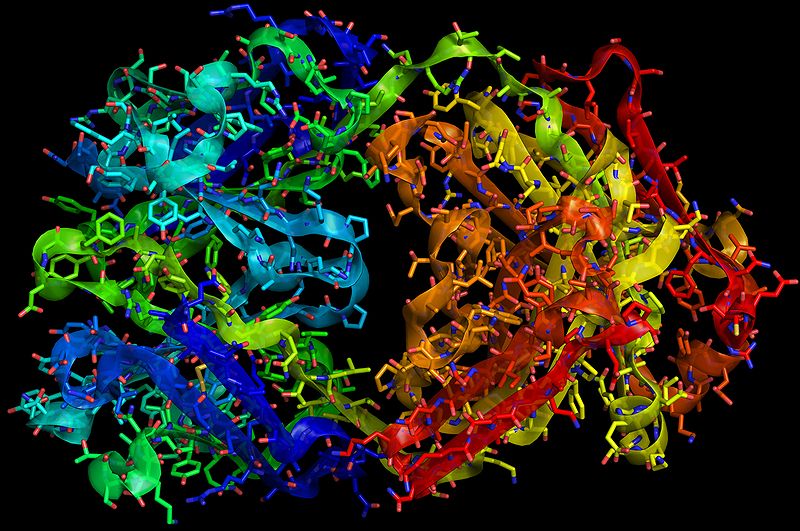 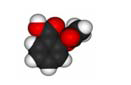 Insulin  (5700 Daltons)
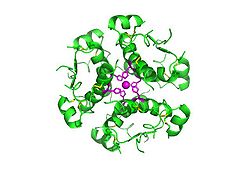 M Bredenhann  |  Nycomed  |  19.11.10
Slide 5
Complexity of Monoclonal Antibodies
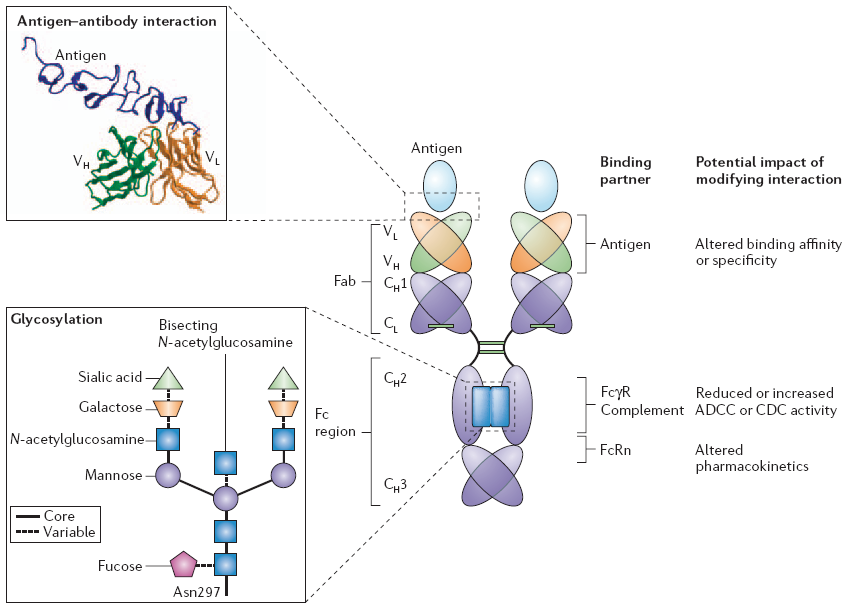 M Bredenhann  |  Nycomed  |  19.11.10
Slide 6
Typical Monoclonal Antibody Manufacture
The Process is the Product
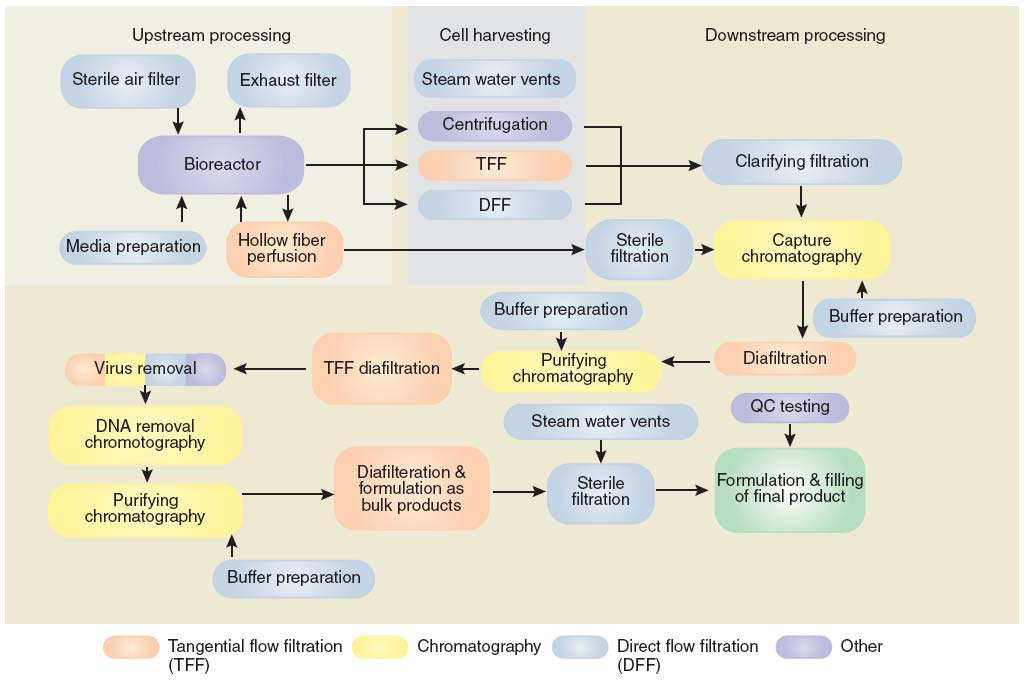 M Bredenhann  |  Nycomed  |  19.11.10
Slide 7
Why “Biosimilar” and not “Biogeneric”?
The Process is the Product
Fluctuations in the manufacturing process
(e.g. pH, temperature, culture media):
Batch Inconsistency
(Glycosilation spectra, aggregates)
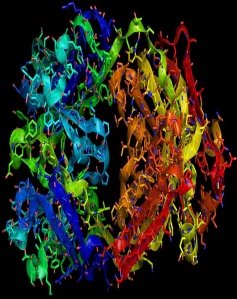 Changes in the manufacturing process
(e.g. expression system):
New Product?
“One Process - One Product” Paradigm
Biotechnological Products are “individuals”
Biotechnological Products are more than the drug substance
Small changes can have high impact
M Bredenhann  |  Nycomed  |  19.11.10
Slide 8
BIOSIMILARS: The Scientific Aspects
BIOSIMILARS: Regulatory Update EU / US
BIOSIMILARS: Summary of Industry Comments on the MCC Guideline
Regulatory Update EU
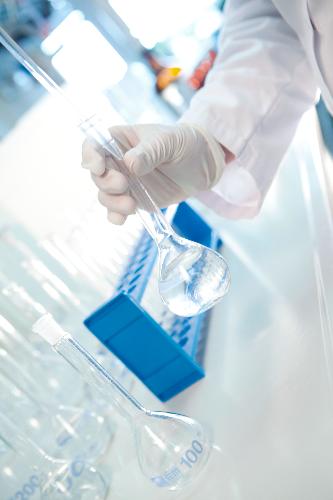 Europe was the first region in the world with a comprehensive legislative and regulatory pathway for the introduction of biosimilars. 

The two cornerstones of the EMEA CHMP guidelines are the need for clinical data and the comparability exercise to show biosimilarity in quality, efficacy and safety. 

Six biosimilars have been approved under this pathway.
M Bredenhann  |  Nycomed  |  19.11.10
Slide 10
EU Guidelines
The EMEA's Committee for Proprietary Medicinal Products (CPMP), and its descendant, the Committee for Medicinal Products for Human Use (CHMP), have issued a number of guidance documents since 2001 
The overarching document, CHMP/437, sets the scene by recognizing that the generic approach no longer suffices where biosimilars are concerned
The other documents can be categorized according to their focus on quality or clinical issues, or their focus on changes to an existing manufacturing process or an entirely new process. 
An important distinction to be made in this regard is between ‘comparability’, which assesses products preceding and following a change in manufacturing process, and ‘similarity’, which assesses products from entirely different manufacturing processes, with a focus on safety and efficacy. 
The guidelines pertaining to changes in a manufacturing process have already been approved, although the document on quality issues will be superseded by the QE5 document from the ICH (International Conference on Harmonisation). 
The ICH seeks to harmonize regulatory processes across the US, Europe and Japan. EMEA guidelines relevant to new manufacturing processes for biosimilars are still under review. They are supplemented by a number of Concept Papers, which provide the basis for a case-by-case approach.
M Bredenhann  |  Nycomed  |  19.11.10
Slide 11
Regulatory Update - US
Legislation was approved in March to create a regulatory pathway for the approval of biosimilars or follow-on medicines
The FDA has yet to issue rules on the new law, which would give the “innovator companies” — those who produce the name-brand biologics — 12 years of data exclusivity before their drug patents can face competition
Momenta Pharmaceuticals Inc. in Cambridge gained approval for its generic version of the anticoagulant Lovenox, made by French pharmaceutical company Sanofi-aventis. Momenta did not gain approval based on the new law but through an alternative regulatory pathway, in place for years
M Bredenhann  |  Nycomed  |  19.11.10
Slide 12
BIOSIMILARS: The Scientific Aspects
BIOSIMILARS: Regulatory Update EU
BIOSIMILARS: Summary of Industry Comments on the MCC Guideline
General Comments
This guideline includes the key components of what is considered to be a minimum necessary approach to approving biosimilars and even goes beyond this in some ways
The guideline makes the point clearly that biosimilars are not generic drugs and that guidelines and regulatory practices associated with generic drugs are not applicable to biosimilars
 One question to be grappled with (also an open question in the U.S. at the moment) is what is "highly similar?"  This is not a defined term in the guideline (as it is not in the recently enacted U.S. legislation) and it will be interesting to see, as matters progress, how this will be "defined" in practice
 This guideline is confined to "well-characterized" biologics and is not as broad as other approaches (including the U.S.) that currently appear applicable to all biological products.  This guideline specifically, interestingly, excludes monoclonal antibodies, which seems to signal the country's intent to follow Europe, with a separate guideline or set of guidelines for these unique products. This is an important issue that needs further clarification.
M Bredenhann  |  Nycomed  |  19.11.10
Slide 14
General Comments
The guideline states strongly that clinical studies, which need to be comparability studies, will be required for approval of biosimilars
This was an important argument in the U.S., as the generic industry pushed for language in statute that specifically discouraged any requirement for clinical studies, while the innovator industry argued that they would be essential
 In addition, the guideline specifically states that a "CMC" component will be a necessary part of the biosimilars application, to ensure ongoing safety, consistency, etc. with the application of good manufacturing practices
 It is not surprising that the guideline does not deal with naming, as it states early on that it is informed by the EMEA and WHO guidelines, neither of which deals with naming in this sort of guideline.  Indeed, naming remains unsettled in Europe and unclear in the U.S.  Since this guideline is intended to deal with application content in terms of ensuring safety and efficacy of products, it also is not the right vehicle for discussion of exclusivity, which would be dealt with (if at all) in another way
M Bredenhann  |  Nycomed  |  19.11.10
Slide 15
M Bredenhann  |  Nycomed  |  19.11.10
Slide 16
M Bredenhann  |  Nycomed  |  19.11.10
Slide 17
M Bredenhann  |  Nycomed  |  19.11.10
Slide 18
M Bredenhann  |  Nycomed  |  19.11.10
Slide 19
M Bredenhann  |  Nycomed  |  19.11.10
Slide 20
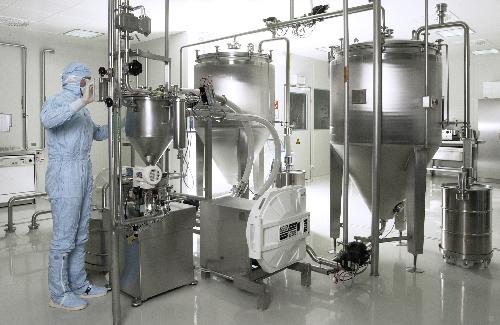 M Bredenhann  |  Nycomed  |  19.11.10
Slide 21
M Bredenhann  |  Nycomed  |  19.11.10
Slide 22
M Bredenhann  |  Nycomed  |  19.11.10
Slide 23
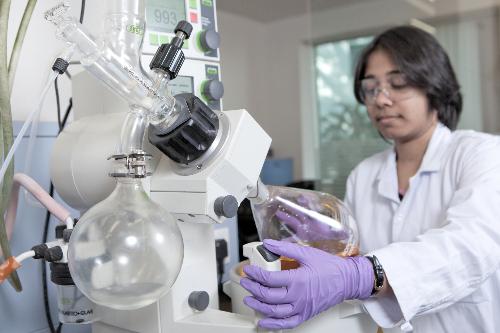 M Bredenhann  |  Nycomed  |  19.11.10
Slide 24
M Bredenhann  |  Nycomed  |  19.11.10
Slide 25
M Bredenhann  |  Nycomed  |  19.11.10
Slide 26
M Bredenhann  |  Nycomed  |  19.11.10
Slide 27
M Bredenhann  |  Nycomed  |  19.11.10
Slide 28
Everything we do matters to somebody.Thank you.